Творческий проект: «Институт семьи и брака в современном обществе»
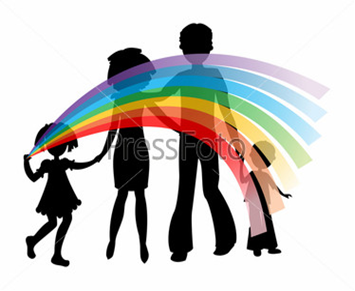 Презентация для учащихся.
Что такое семья?
«Группа людей, связанных прямыми родственными отношениями, взрослые члены которой принимают на себя обязательства по уходу за детьми».
«Семья-комплекс существующих в обществе социальных норм, санкций, образцов поведения, прав и обязанностей, регулирующих отношения между супругами, родителями и детьми».

Вывод:
Семья-социальный институт.
Семейные роли — один из видов социальных ролей.
основой формирования и функционирования
любого социального института является
 система социальных ролей и норм, которую общество создает для удовлетворения той или иной социальной потребности.
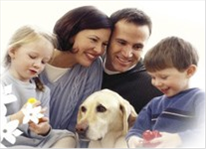 Семейные роли
Первая группа - супружеские (жена и муж).Вторая группа - родительские (мать и отец).Третья группа - детские (сын, дочь,сестра, брат и т. д.).Четвертая группа - межпоколенные (дед, бабушка, прадед, внучка, правнук и т. д.).Пятая группа – внутрипоколенные(старший сын, старшая дочь, младший  брат, младшая сестра и т. д.).
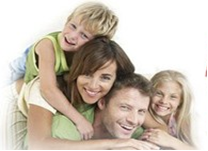 Назовите функции семьи:
Репродуктивная функция.
Функция социализация.
Функция эмоционального удовлетворения. 
Социально-статусная функция.
Защитная функция.
Экономическая функция(хозяйственно-бытовая).
Рекреационная.
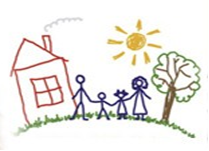 Институт брака
Брак — это одобренные обществом образцы поведения, с помощью которых создается семья.
Брак — социально одобряемые сексуальные отношения
     между мужчиной и женщиной.
Брак — это исторически меняю-щаяся социальная форма отношений между женщиной и мужчиной, посредством кото-рой общество упорядочивает и санкционирует их половую жизнь и устанавливает их супружеские и родственные права и обязанности.
Основные формы брака
Экзогамный  (нормы требовали выбирать брачных партнеров за пределами своей общности).
Полигамный
(полигиния - брак одного мужчины с двумя и более женщинами, и полиандрия - брак нескольких мужчин с одной женщиной).
Эндогамный (между мужчинами и женщинами, принадлежащими к одной и той же социальной группе или общине).
Моногамный
Сделайте вывод из полученной информации:

Брак  эволюционирует  вместе  с  обществом.
Интернет-ресурсы:
http://family.gim15.edusite.ru/p3aa1.html
http://kartina-ru.livejournal.com/10037.html

Литература:

Боголюбов Л.Н. Обществознание 11 класс, учебник для общеобразовательных учреждений,М.:Просвещение,2008г.
Махоткин А.В, Махоткина Н.В. Обществознание в схемах и таблицах,М.:ЭКСМО,2012г.